Tehnologija spajanja savremenih materijala
Materijali i njihovo ponašanje pri zavarivanju
Zavarljivost ostalih metala i legura
Titan
Magnezijum
Zavarljivost titana i legura titana
Osobine titana/legura titana:
-   Temperatura topljenja 1727 oC
Gustina titana: 4,5 g/cm3 (~4,42 g/cm3  Ti-6Al-4V)
Legirajući elementi: Al, V, Mo, Zr, Fe...
Podela legura: α (HGS), α/β, β (ZCK)
Naješće korišćena legura Ti-6Al-4V (preko 70% proizvoda), sastav – α/β, namena: implanti, lopatice kompresora motora aviona, kućišta reduktora, elementi konstrukcije aviona, itd.
Zavarljivost – ograničena na α i α/β legure.
Postupci zavarivanja legura Ti:

-  TIG
MIG
Plazmom 
Elektronskim snopom
Difuzijom
-  Elektrootporno tačkasto
Generalne preporuke:
	Osnovni problem je prisustvo kiseonika, vodonika i vodene pare koje izazivaju krtost i generalno loše mehaničke osobine.
Potrebno detaljno čišćenje površina (vlaga – H2O!!!), min 30 mm od ivice spoja (aceton za prljavštinu, vodeni rastvor 2-4% fluorovodonične kiseline i 30-40% azotne kiseline i ispiranje dejonizovanom vodom za uklanjanje oksida), odmah nakon toga zavarivanje
Upotreba vrlo čistih gasova (Ar), da ne bi došlo do kontaminacije (O2, H2).
Potreban zaštitni gas i sa lica i korena šava, eventualno sa korene strane može podloška od keramike ili grafita.
DM istorodan kao OM, tehn.čisti Ti ako je primaran zahtev za duktilnošću šava
Predgrevanje do 120oC zbog oksidacije i potrebe za ponovnim šišćenjem (četka od austenitng nerđajućeg čelika)
Specifični oblici šavova:
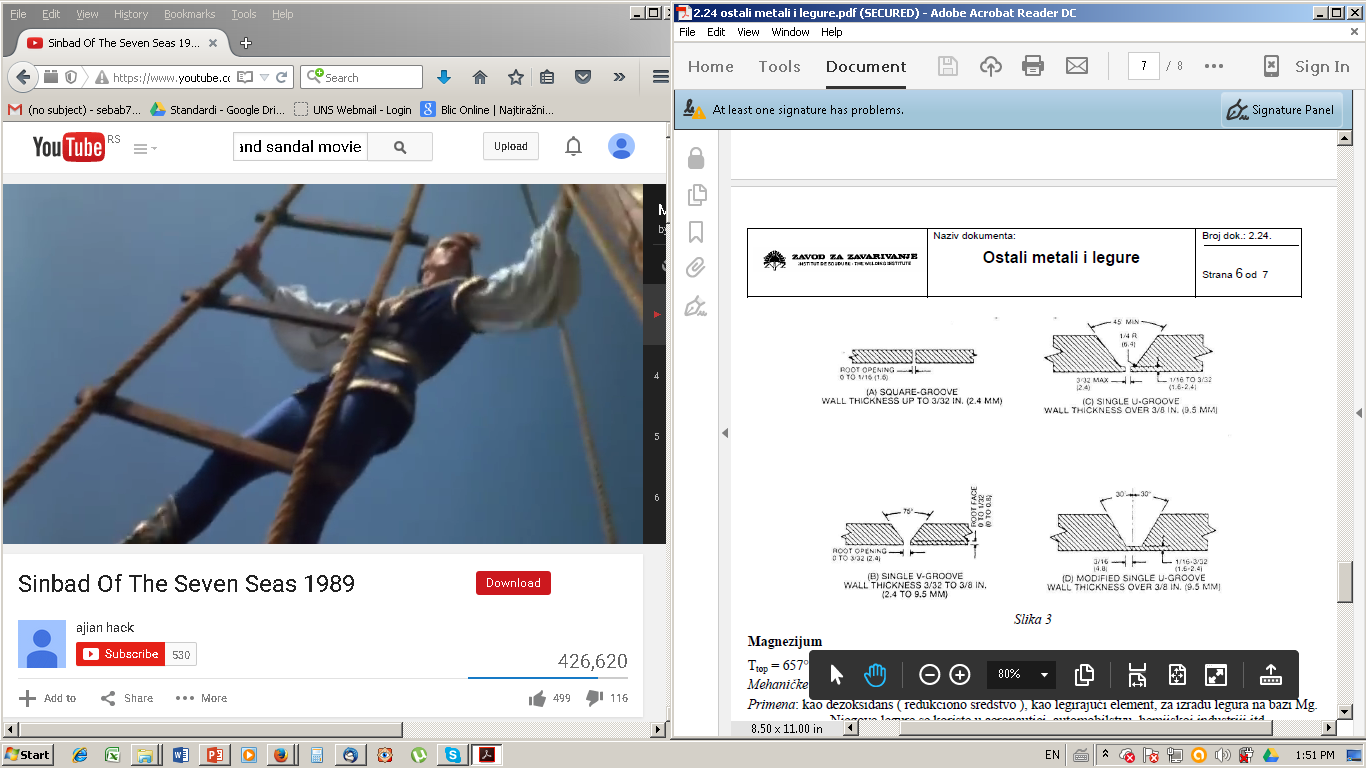 6,4
mm
0-4 mm
2,4 mm
1,6-2,4mm
I šav do debljine OM 2,4 mm
U šav za debljine OM preko 9,5 mm
0-0,8 mm
0-2,4 mm
5 mm
1,4-2,4mm
V šav za debljine OM od 2,4-9,5 mm
Modifikovani U šav za debljine OM preko 9,5 mm
TIG/MIG
Obavezno uklanjanje oksida titana sa površine.
Protok argona mora biti optimalan: 
-   previše mali – nedovoljna zaštita
preveliki – turbulentno kretanje gasa, takođe nedovoljna zaštita
Poželjna podloška na korenu šava zbog otklanjanja opasnosti od prokapline (prevelike struje).
Zavarivanje elektronskim snopom
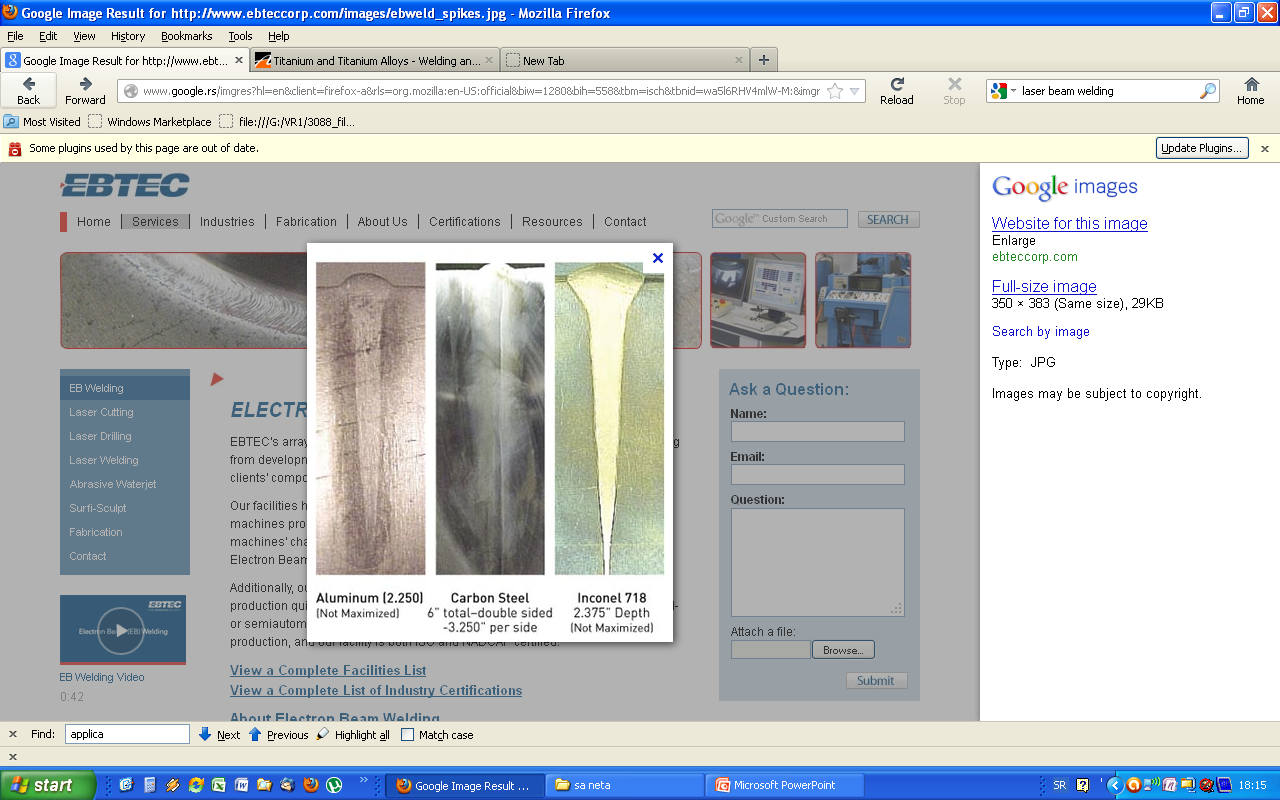 Vrhunski kvalitet
Moguće zavarivanje relativno velikih debljina.
Mali unos toplote – mala širina ZUT-a
Visoka cena
Ograničenje dimenzija radnog predmeta zbog potrebe za vakuumskom komorom (što je komora veća, teže se postiže vakuum).
Zavarivanje plazmom
Srodno TIG postupku.
Skuplja oprema, ali obezbeđeno zavarivanje materijala većih debljina u odnosu na TIG.
Titan i legure titana imaju velik površinski napon (velika viskoznost), što ih čini idealnim za zavarivanje plazmom, zbog visokih temperatura koje se javljaju (sprečavanje pojave prokaplina).
Moguća kombinacija sa TIG: plazmom se postiže prodornost, a TIG-om potrebna širina šava na licu.
Zavarivanje difuzijom
Zavarivanje zagrevanjem ispod temp.topljenja (850-950oC) i pritiskom.
Dolazi do difuzije površinskih atoma (rastvaranja) ispod površine materijala.
Potrebno raditi u vakuumu.
Pritisak 1 MPa, trajanje 30-60 min.
Prednosti:
omogućeno zavarivanje većih kompleksnih površina, 
omogućena kombinacija sa postupkom superplastičnog formiranja, 
Nedostaci: spor postupak, zahtevna oprema.
Elektrootporno zavarivanje
Pri zavarivanju manjih poprečnih preseka, nije potreban zaštitni gas, zbog velike brzine procesa i prirodne zaštite tačke limovima.
Titan i legure titana imaju mali koeficijent toplotne provodljivosti, pa je prostiranje toplote ograničeno (ograničena debljina limova).
Zavarljivost magnezijuma i legura magnezijuma
Osobine magnezijuma/legura magnezijuma:
-   Temperatura topljenja 657oC
Veoma mala gustina, 1,74 g/cm3
Legure 1,12-1,8 g/cm3 u zavisnosti od legiranja (od Li, preko Al, Th, Zn, Zr, Mn,…)
Li daje ekstremno nisku gustinu i visoku duktilnost
Al, Zn, Zr… –obezbeđuju taložno ojačavanje
Postupci zavarivanja magnezijuma:

-   Gasno (redukujući plamen)
TIG/MIG
Zavarivanje laserom
LATIG= z.laserom+TIG
Tačkasto elektrootporno zavarivanje
Generalne preporuke:

Detaljno čišćenje OM od oksida MgO (mehanički-žičana četka, ne peskiranje ili šmirgla; hemijski)
Hemijsko čišćenje žice za zavarivanje
Precizna obrada šavova i pozicioniranje zbog smanjenja zadržavanja vode (izaziva koroziju)
Zavarivanje naizmeničnom strujom zbog razbijanja štetnog teško topljivog oksida (stvara uključke)
Upotreba topitelja da oksid prevede u trosku.
DM što sličniji OM (istorodni) ili DM čija je temperatura topljenja niža – time šav ostaje tečan-kasnije plastičan i kada je osnovni materijal očvrsnuo.
-  Predgrevanje na temperaturu 250-300oC za sprečavanje pojave vrućih prslina, ne sme preko 380oC zbog opasnosti od samozapaljenja
Žarenje za smanjenje zaostalih napona je poželjno.
-   Moguća naknadna termička obrada: gašenje sa 320-360oC, pa starenje na 150-180oC i zadržavanje 10-25 h
Mere predostrožnosti:

-   Posebna pažnja mora da se posveti zaštiti od požara, posebno kod legura bliskih tehnički čistom Mg.
Požar ne sme da se gasi vodom:

Mg + 2H2O → Mg(OH)2 + H2 (vodonik intenzivira požar!!!)

Požar ne može da se gasi sa CO2:

2Mg + CO2 → 2MgO + C

-   Požar sme da se gasi peskom i uređajima klase D (NaCl, grafit, Cu,...)
TIG/MIG
Sa i bez dodatnog materijala
Obratiti pažnju na unos toplote – ne sme prevelik, oko 2/3 u odnosu na Al
Koristi se i specifičan postupak TIG sa topiteljem, čime se približno dva puta povećava debljina materijala koji se može zavariti (zamena V šava sa I), brže izvođenje, manji troškovi.
Zavarivanje laserom
Vrhunski kvalitet
Uzan ZUT
Male deformacije
Za male debljine 
    (~1/2 od TIG)
Skup postupak
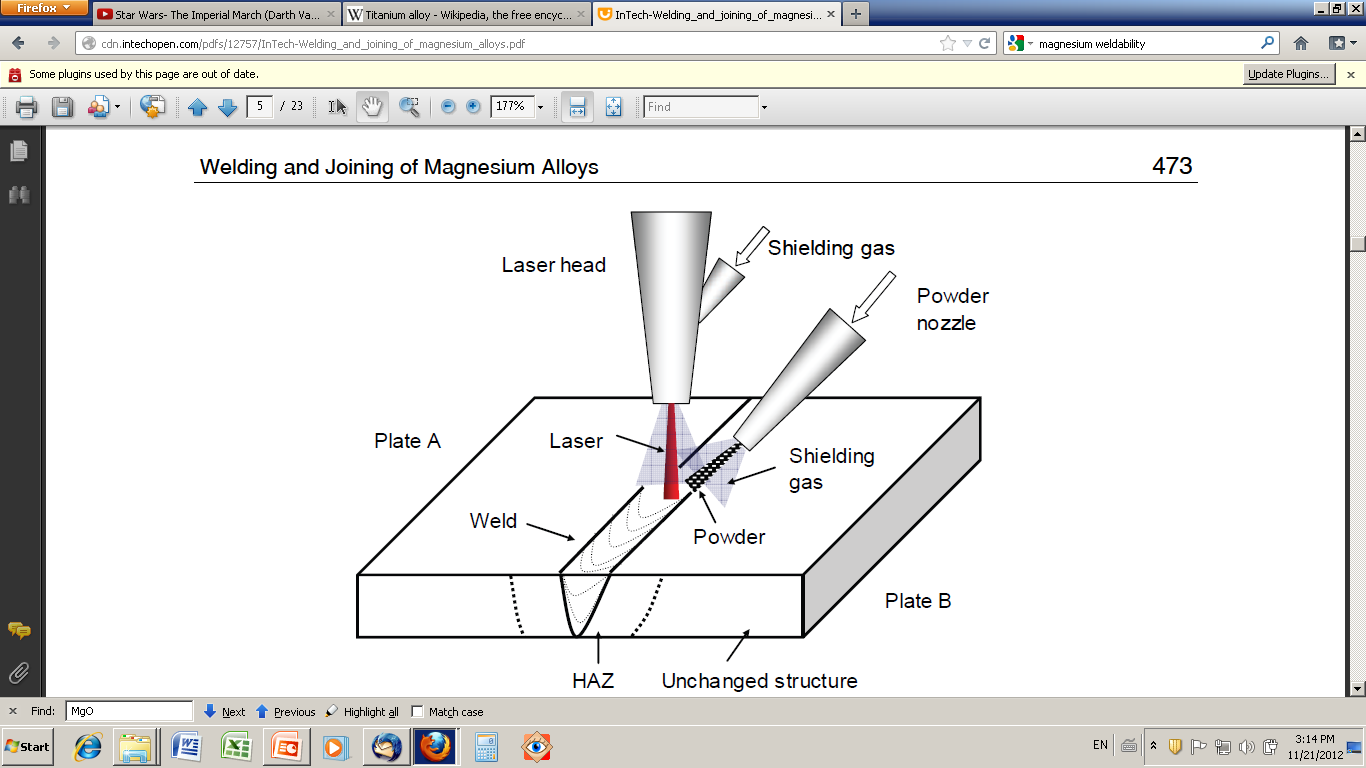 TIG/laser (LATIG)
Veća brzina zavarivanja i od TIG i od zavarivanja laserom.
Dvostruko veća debljina osnovnog materijala u odnosu na TIG i četiri puta u odnosu na lasersko zavarivanje.
Tačkasto elektrootporno zavarivanje
Pogodan postupak za automatizaciju
Primena čeličnih podloški za povećanja unosa toplote i povećanje prečnika zavarene tačke:
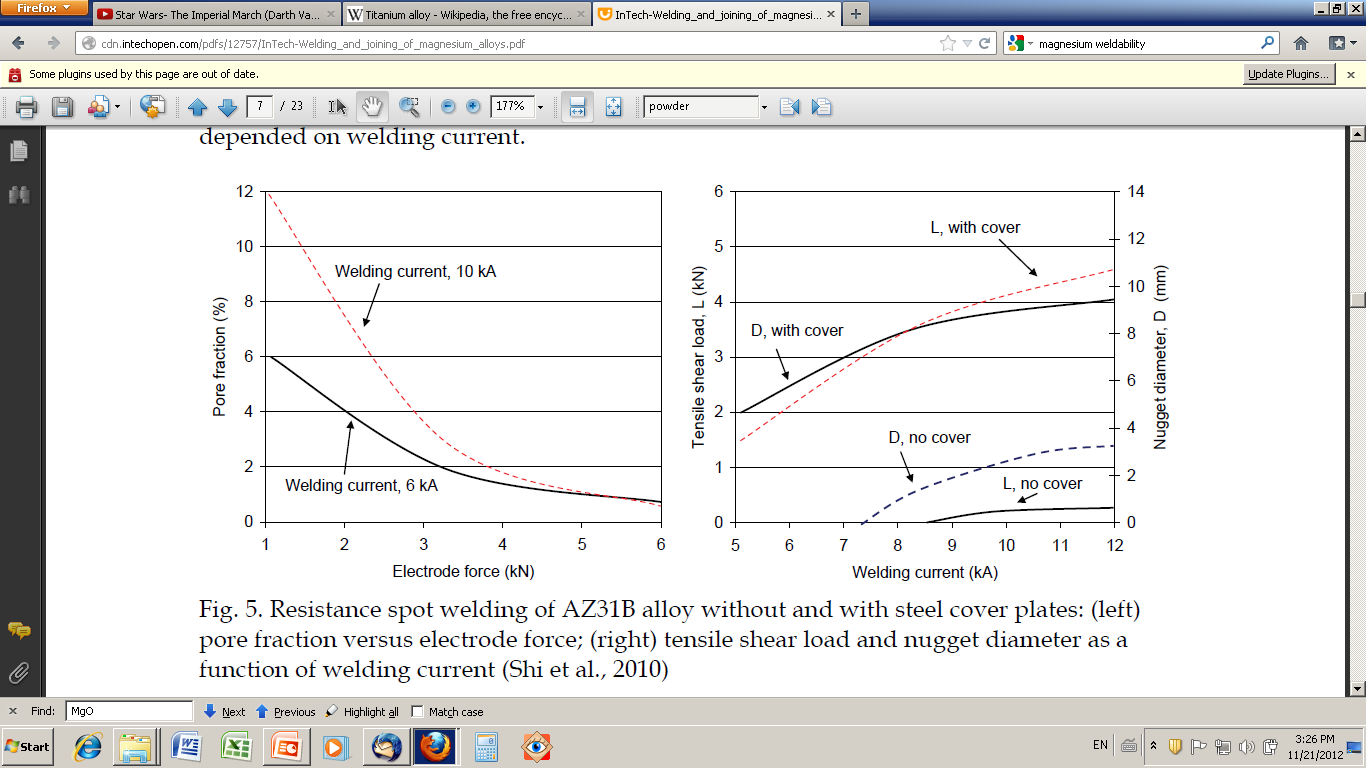 Najveća smicajna sila – sa čeličnom podloškom
Prečnik tačke – sa čeličnom podloškom
Najveća smicajna sila [kN]
Prečnik tačke [mm]
Prečnik tačke – bez čel.podl.
Najveća smicajna sila – bez čel.podl.
Struja zavarivanja [kA]
Hvala na pažnji!